The Italian Law 71/2017 on Preventing 
and Contrasting Bullying: 
Protections, Strategies, Practices and Monitoring Activities for all and for each one
Elena Ferrara, Rosanna Di Gioia,                          Guillermina Nora Carnicina, Andrea Donati
In this Symposium
Legal tools
<<<
>>>
Community involvement
Education Digital skills
<<<
>>>
<<<
>>>
Multi-level approach
to prevent cyberbullying
<<<
>>>
<<<
>>>
Psycho-social support
Participatory research
In this Symposium
Elena Ferrara, former Senator of the Italian Republic (XVII legislature) and promoter of the Italian law 71/2017
The Italian Law 71/2017: Multi-level Governance for Participatory Prevention
In this Symposium
Rosanna Di Gioia, Scientific Officer at the Joint Research Centre of the European Commission
Happy Onlife: The European Commission’s Gamified Experience to Prevent Harmful behaviour, Improve Digital Skills and Dialogue Between Generations
In this Symposium
Elena Ferrara, Andrea Donati – Contorno Viola Association
The Smartphone License as a New Proposal for Digital Education. Good Practices for the Development                       of Alliances in the Educational Community
In this Symposium
Guillermina Nora Carnicina – Psychologist and Honorary Judge at the Court of Appeal of Bari
Micropedagogy of Discomfort.                                                                           Reparative Interventions for Victims of Bullying                   and Cyberbullying
In this Symposium
Andrea Donati – Psycologist and Psychoterapist and Community Educator
Prevention and Community Education.                                Prevent Peer Bullying, Activate Intervention Strategies   that Include Collective Support
The Italian Law 71/2017 on Preventing 
and Contrasting Bullying: 
Protections, Strategies, Practices and Monitoring Activities for all and for each one
Elena Ferrara, Rosanna Di Gioia,                          Guillermina Nora Carnicina, Andrea Donati
This law aims to contrast cyberbullying          in all its manifestations, with preventive actions and with a strategy of attention, protection and education of the minors involved, as both victims and perpetrators of illicit acts [...]
Art. 1, Law 71/2017
Framework and Principles
Recommendation n. 2006/962/EC                                                                                                       On key competences for lifelong learning                                                                                  European Parliament and of the Council
Convention on the Rights           of the Child                                                                                       UNCRC, 1989
Decision n. 1351/2008/EC                                                                                                      Establishing a multiannual Community programme on protecting children using the Internet and other communication technologies                                                                               European Parliament and of the Council
General comment No. 13                                                                                                                       The right of the child to freedom                 from all forms of violence                                                                                                         UNCRC, 2011
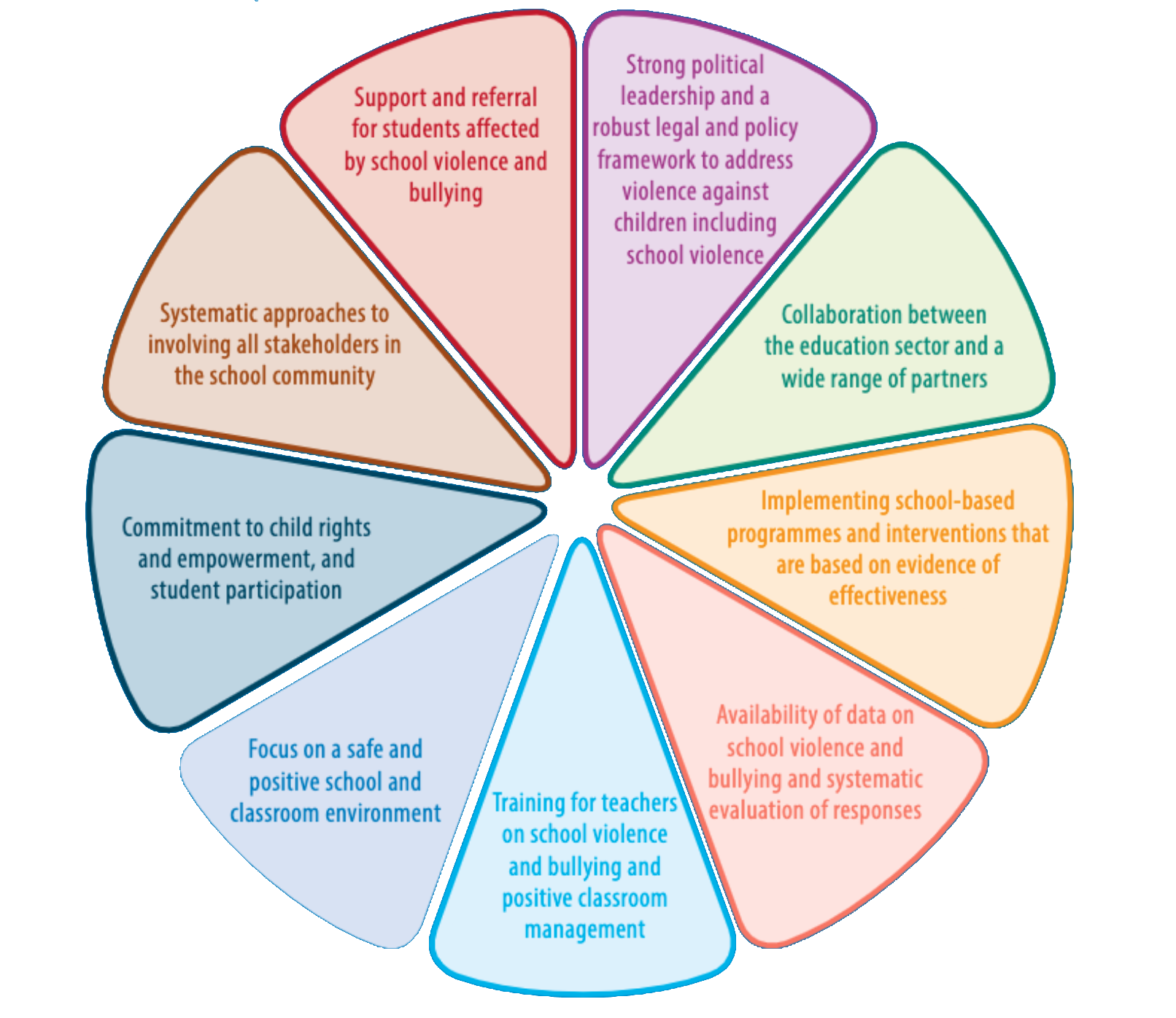 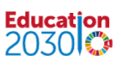 A Common Context
Resolution A/RES/70/1                                                                                            Transforming our world: the 2030 Agenda  for Sustainable Development                             UN General Assembly, 2015
Guidelines for National Effective Responses                                                              UNESCO, 2019
Regulation (EU) 2016/679                                                                                                         General Data Protection Regulation                                                                                             European Parliament and of the Council
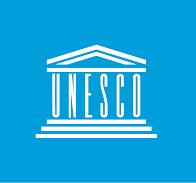 Factors that contribute                                                          to effective national responses
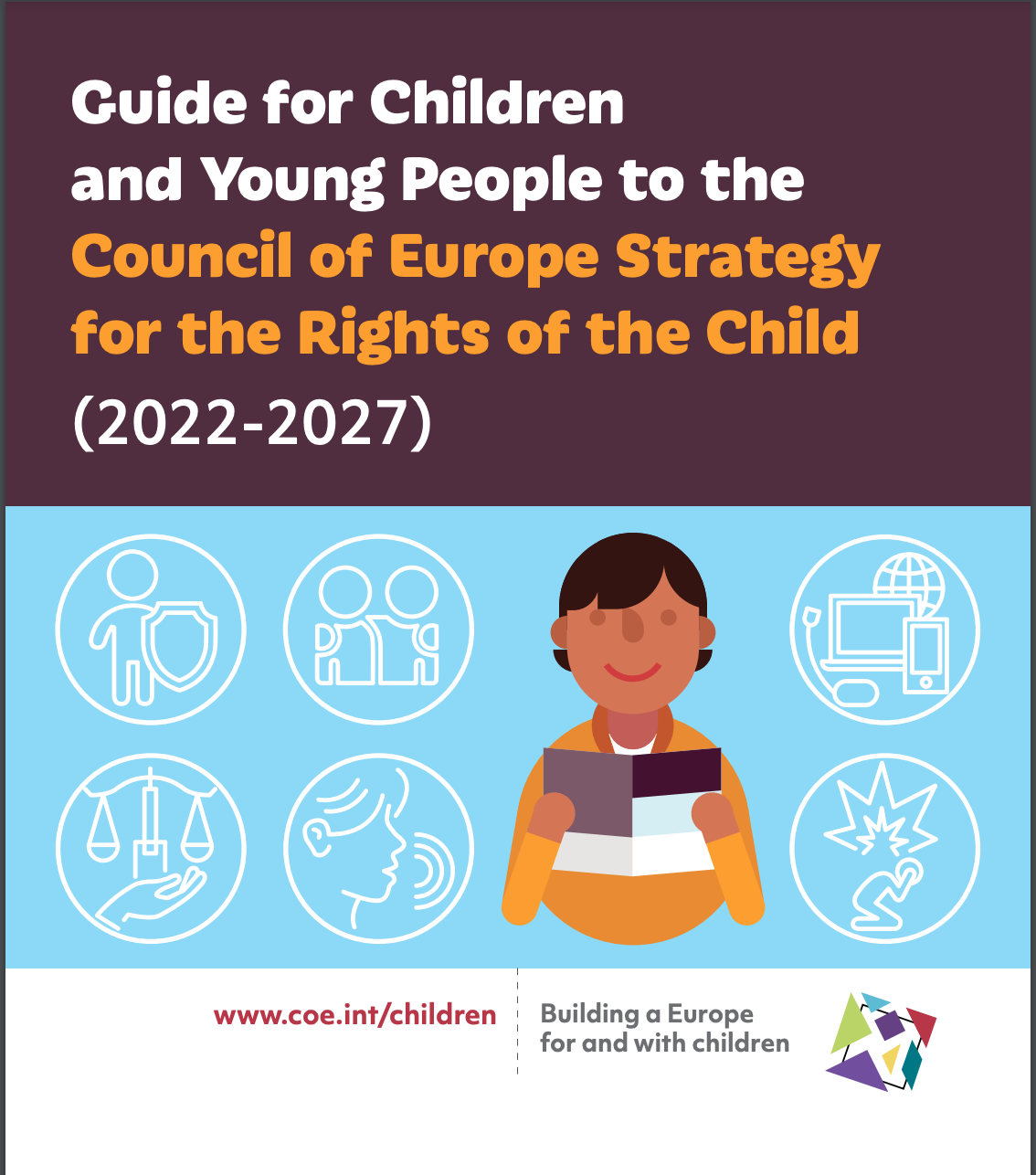 A Common Context
Recommendation CM/Rec(2018)7                                                                                                                 On Guidelines to respect, protect                   and fulfil the rights of the child                             in the digital environment                                                                                                                       Committee of Ministers to member States
General comment No. 25                                                                                                                               On children’s rights in relation                         to the digital environment                                                                                                         UNCRC, 2021
Strategy for the Rights of the Child (2022-2027)                                                                                                                                                                                  Council of Europe
Strategies, Practices and Monitoring in EU
“1. Providers of online platforms accessible to minors shall put in place appropriate and proportionate measures [...]
4. The Commission, after consulting the Board, may issue guidelines to assist providers of online platforms [...]”

Art. 28 - Online protection of minors
Regulation (EU) 2022/2065                                                  On a Single Market For Digital Services        and amending Directive 2000/31/EC        (Digital Services Act)                                               European Parliament and of the Council
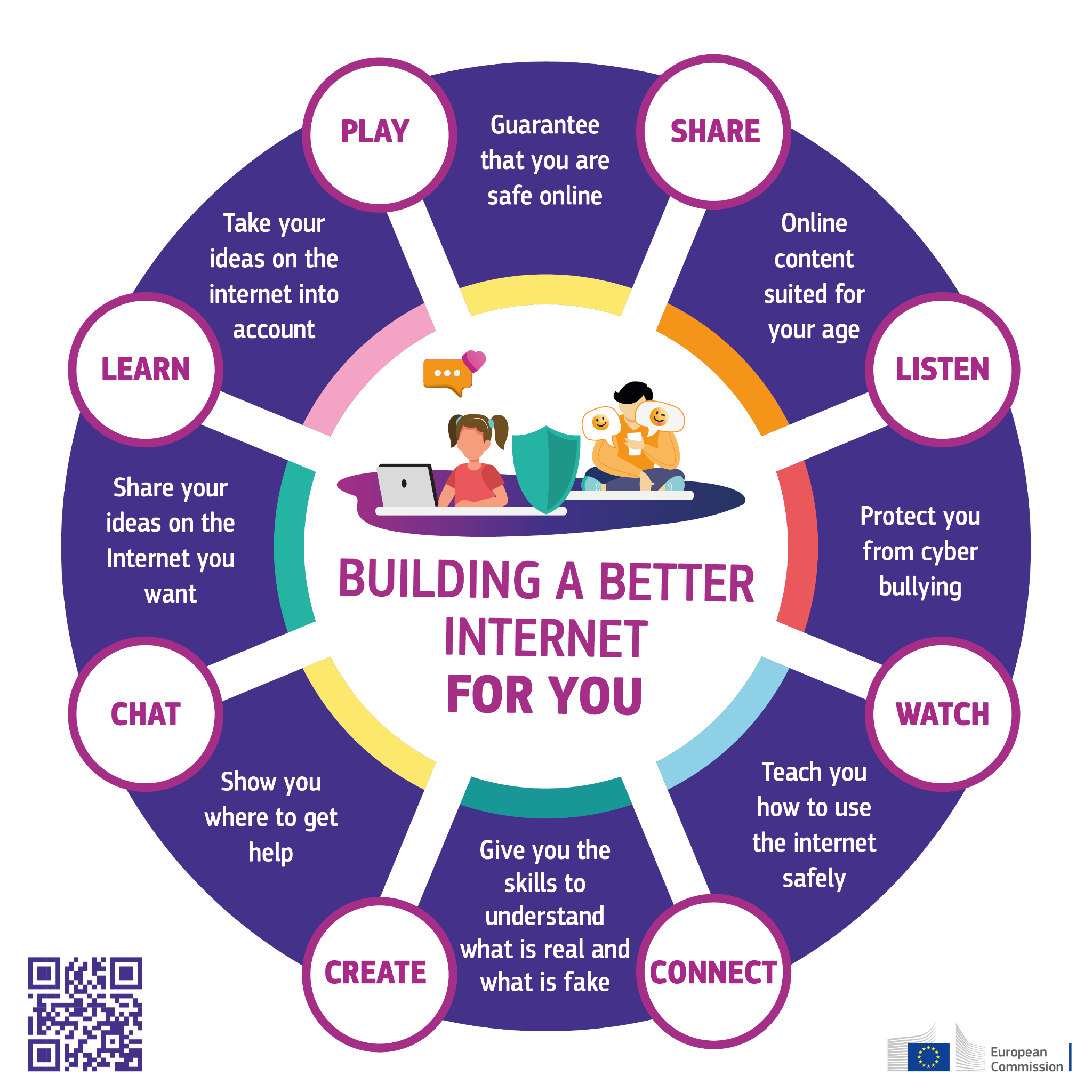 Strategies, Practices and Monitoring in EU
Recommendation (EU) 2024/1238                                                                   On developing and strengthening integrated child protection systems                 in the best interests of the child                                                    European Commission
Better Internet for Kids (BIK+)                          European Commission, 2022
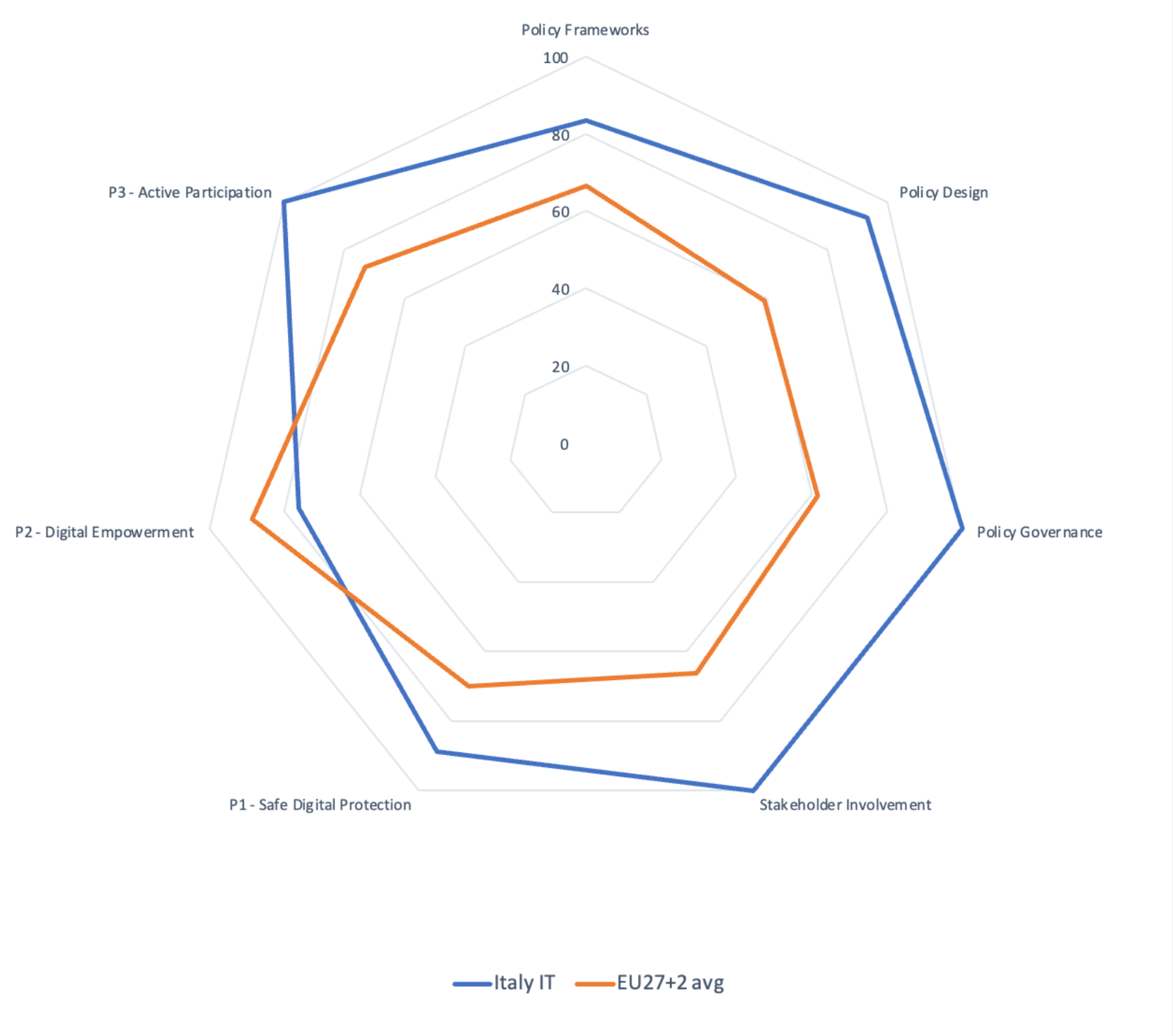 Italy Policy Monitor Country Profile
BIK+ Index 2025: Italy
The BIK+ Index has been developed           to provide an aggregated at-a-glance overview of the levels of implementation across the two dimensions, BIK policies and BIK+ actions, in Italy compared           to the EU27+2 average. Values are shown in per cent.
Data collected in February 2025
In this Symposium
The Italian Law 71/2017
Multi-level governance
Integrated systems         and good practices
Right to agency             for every child
The Italian Law 71/2017 on Preventing 
and Contrasting Bullying
Multi-level Governance      for Participatory Prevention
Elena Ferrara

Former Senator of Italy                        and proponent of the Law 71/2017 on (cyber)bullying
"Why this?   Bullying, that’s all."


— Carolina Picchio, victim of cyberbullying                                                    who committed suicide at 14 years old
“Victims of homophobic bullying often isolate themselves                because of the absence of adults           who can understand the condition                       of the offense”

Guidelines for Preventing and Combating Cyberbullying
Ministry of Education, 2015
“Words hurt more                 than blows”
“RESPECT DIFFERENCES”, 2017 
National Plan for Education on Respect Ministry of Education
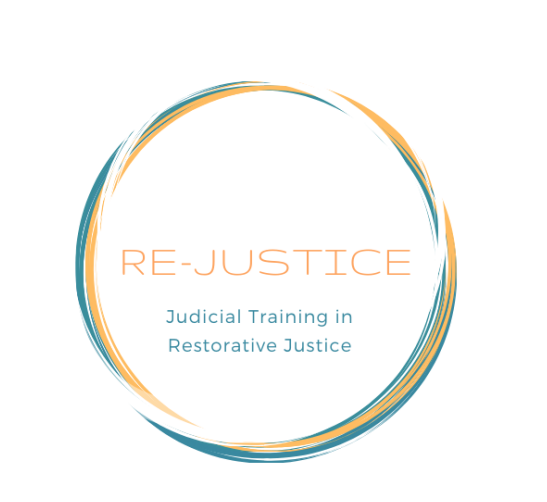 The Restorative Justice Program
The juvenile judge still proposes            a restorative justice program, leaving it to the defendant to choose whether or not to adhere to such           a path, a choice that will mature before mediators are appropriately involved.
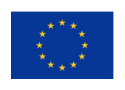 The Observatory for the Prevention of Bullying
PROPOSE AND REALIZE:
Actions to prevent bullying
Raising awareness of legality
Training students/school staff/families
Training of trainers 
Alternatives to disciplinary sanctions
PERMANENT REGIONAL OBSERVATORY                     FOR THE PREVENTION           OF BULLYING
Operational Technical Group
8 Local Project Teams
REALIZE:
Projects to prevent bullying
Projects to raise awareness of legality
Training students/school staff/families
Collaborate with Local Institutions    and Police
NETWORK                   12 schools                  as Bullying Prevention Hubs
Memorandum     of Understanding
Regional and Local Institutions
Memorandum                             of Understanding                     for the School Network
The Project “Generazioni Connesse”
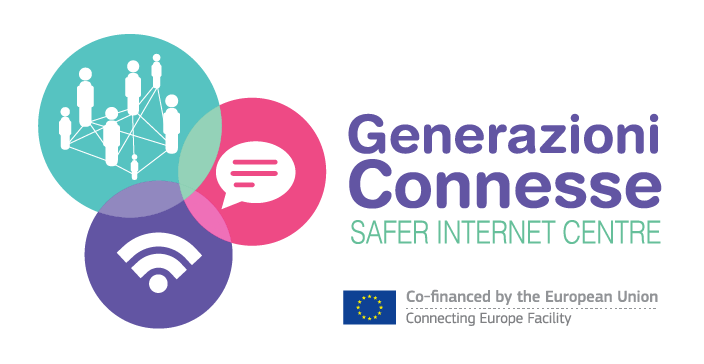 The project is co-financed                          by the European Commission                under the program Digital Europe,                    and is a member of a network       promoted by the European Commission which takes the form of the online platform Better Internet for Kids managed by European Schoolnet, in close collaboration with INSAFE and Inhope.
Members of the Advisory Board
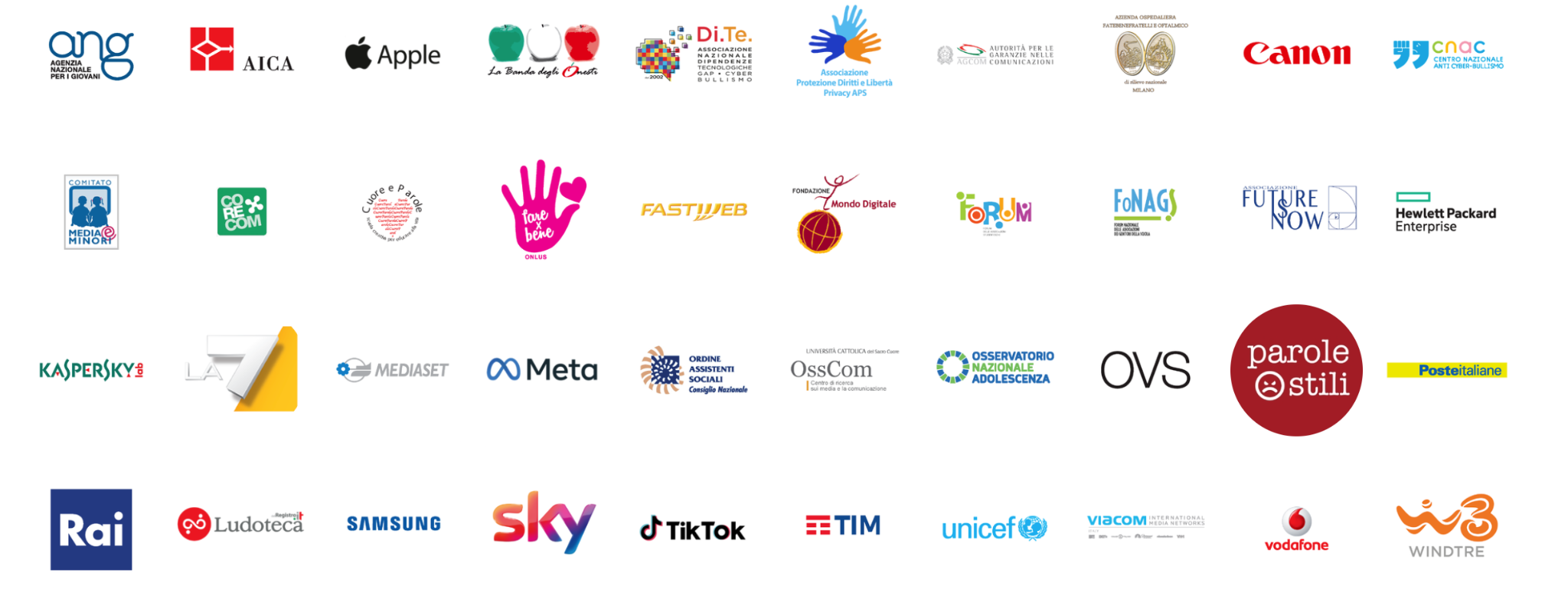 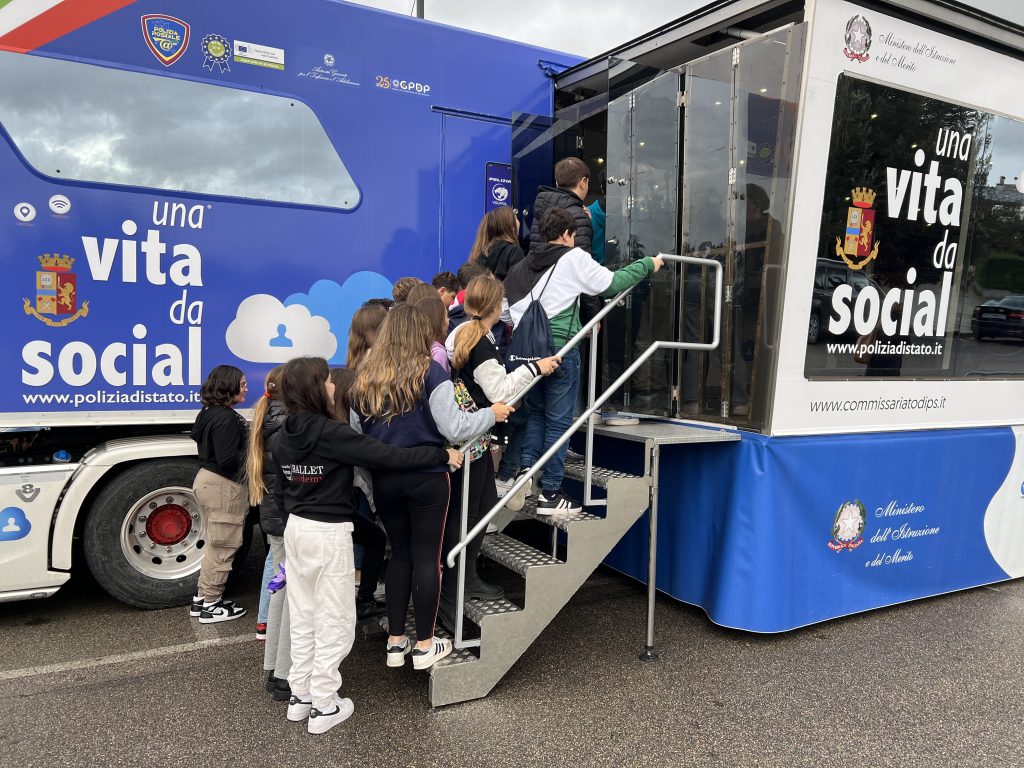 The Project “Una Vita da Social”
Una Vita da Social proposes               and implements information campaigns on web risks with                a multi-target approach including:
> students of all age
> parents 
> teachers
The Draft Law 1261 (Future Law 71/2017)
Protection of personal data and dignity
Protection of identity and web reputation
Development of critical conscience                     and sense of responsibility
NOT AGAINST THE WEB
Create a system of alliances with tech companies
Increase knowledge right and duties on the internet
Guarantee freedom of expression
Promoting child-friendly information services
TO SUPPORT             TECH INNOVATION
[...] «cyberbullying» means any form of pressure, aggression, harassment, blackmail, insult, denigration, defamation, identity theft, alteration, unlawful acquisition, manipulation, unlawful processing of personal data to the detriment of minors, carried out by digital devices, as well as the dissemination of on-line content also having as object one or more members of the family of the child whose intended and predominant purpose is to isolate a minor or a group of minors by committing serious abuse, a malicious attack, or their ridicule. 

Law 71/2017 - Art. 1
An Integrated System to Prevent and Combat Cyberbullying
Why?
To protect all children on the web by guaranteeing them old and new rights.
INTEGRATED INSTITUTIONAL SYSTEM 
System governance                     is envisaged to coordinate         a national response plan:           a technical table for the prevention and combating    of the phenomenon
How?
> Co-design interventions between              the institutions involved.
> Digital education and prevention               of risky behavior starting from school                   and family environment.
The Technical Committee
MINISTRIES AND REGIONAL GOVERNMENTS
SUPERVISOR ENTITIES
TECH COMPANIES
CHILDREN RIGHTS ORGANIZATIONS
STUDENTS COMMITTEES
PARENTS ASSOCIATIONS
SECTORIAL PROFESSIONALS
Permanent  Inter-ministerial Board
Law 71/2017 and UNESCO Guidelines for National Effective Responses
Systematization of the legal system (Art. 1) and Action Plan for a new governance             and co-regulation                  with tech companies (Art. 3)
Right to Oblivion (Art. 2)    and School Cyberbullying Referent (Art. 4)
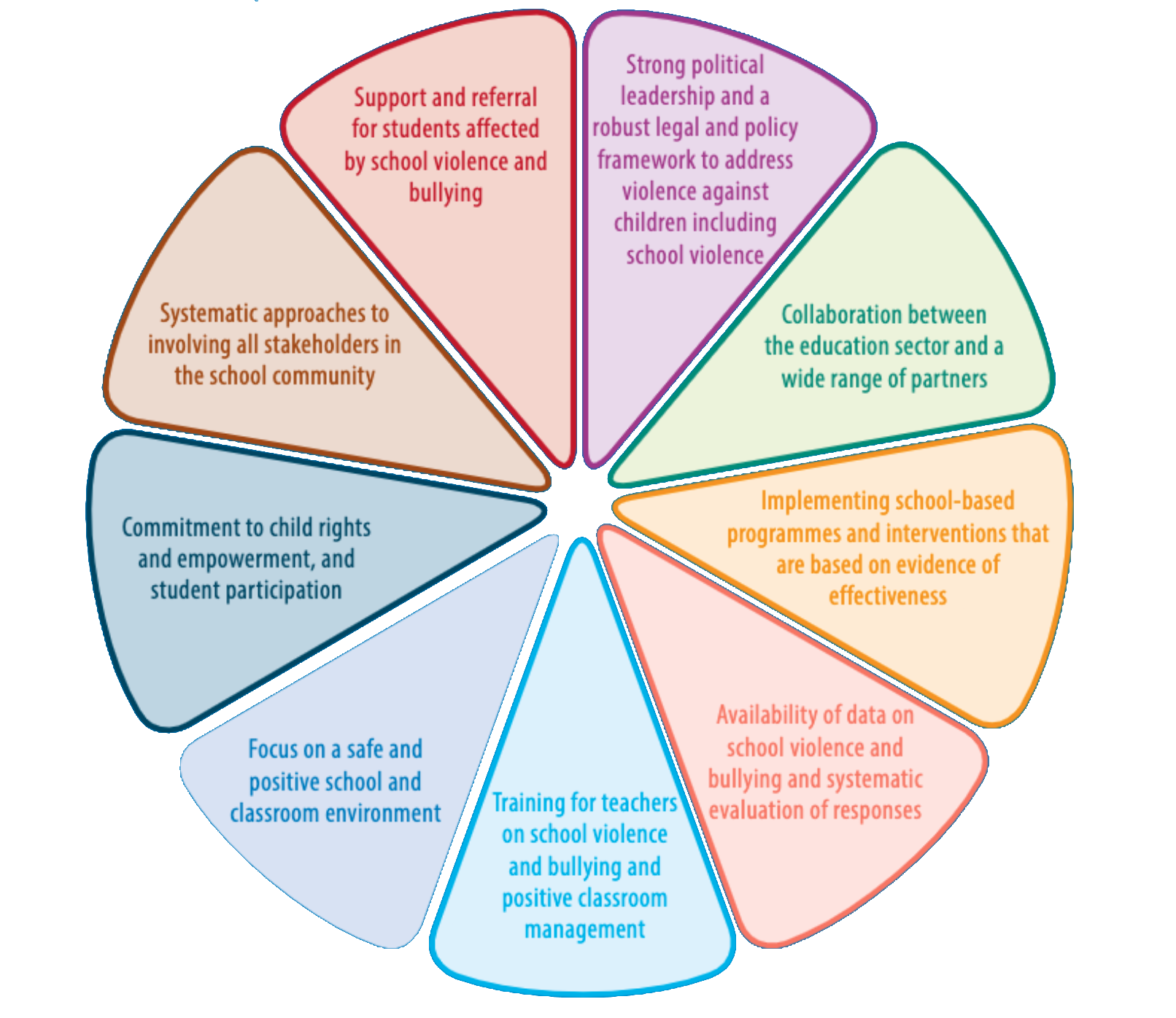 Involvement of the entire school community (Art. 4)     and specific tasks for head teachers and collegial bodies
Collaborative projects              for a coordinated         governance (Art. 4)
Procedure of admonishment (Art. 7) and youth protagonism (peer education approach)
Anti-Bullying Policies   for schools (Art.4)
Monitoring Committee (Art. 3)
Promotion of an inclusive environment and conflict mediation
School staff training and ELISA platform (Art. 4)
The Enacting Terms of the Law 71/2017
Art. 1
Art. 3
Art. 4/5
Art. 2/7
> Privacy and legal liability protection devices (Right to Oblivion)

> Privacy Supervisor intervention after unanswered request            for removal to operators

> Procedure                          of admonishment
> Purpose                      of the Law

> Definition of cyberbullying

> Definition of bullying (Law 70/2024)
> Technical Board

> Autoregulation Code for new media operators

> Monitoring Committee 

> Awareness          of citizenship
> Systemic formative actions

> Guidelines:
- training                  of referents
- educational continuity
- network                of services
- Anti-Bullying Internal Code
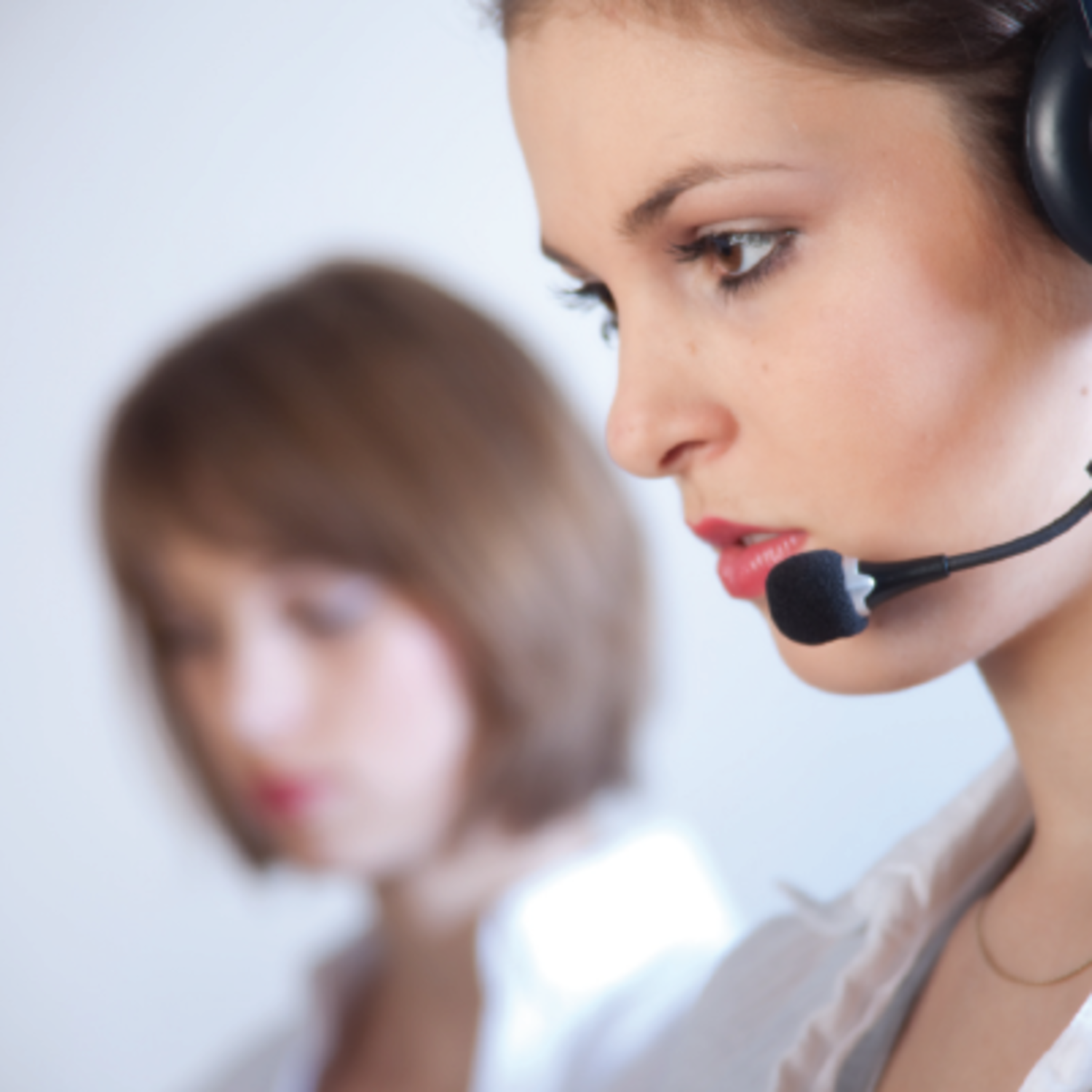 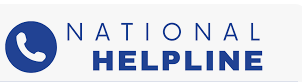 Recommendation CM/Rec(2009)10                              of the Committee of Ministers
“A child should be able to file a report without the consent of her or his parent or guardian.”
— Law 71/2017

New rights for the adolescents: at 14 years of age the minor can apply on his own to request the removal of an offensive content (right to oblivion) and the procedure of admonishment.
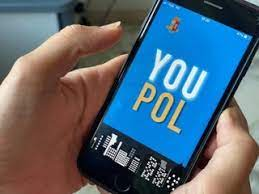 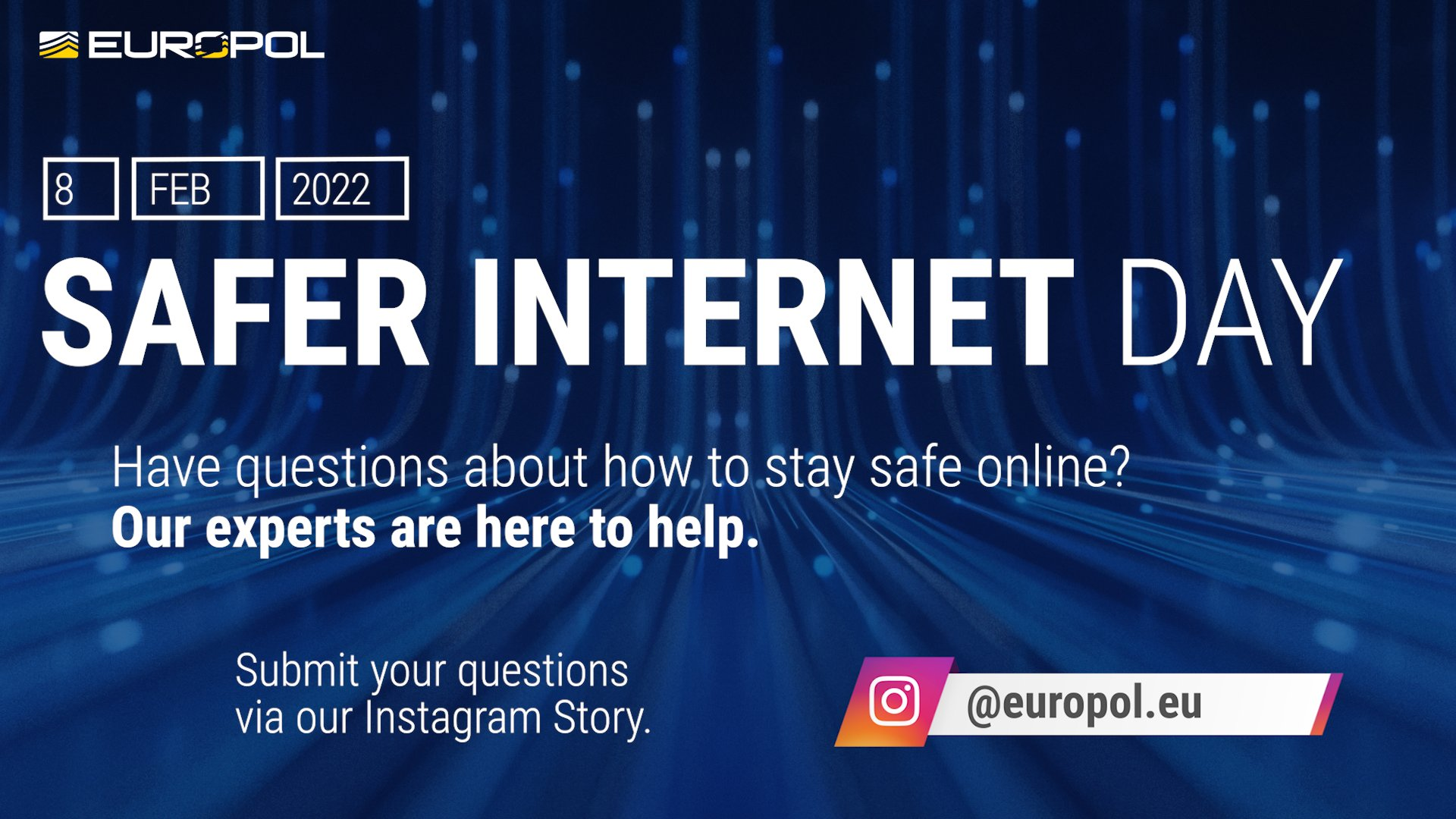 Intervention Strategies for Schools
How to deal with bullying as a social phenomenon?
> Working on groups, cultures and contexts              of the individual cases 

> Educate to responsibility                        and coexistence,                    in the framework                    of a good school climate

> Train teachers, students, parents and school staff
> Care for the relationship with others 

> Constant reflection on any form of discrimination and promotion of differences 

> Involvement of the community in collective projects of research and dialogue
> Building a successful educational alliance between school, family         and other non-school education agencies

> Integrate the educational perspective with that of reparation and sanction, taking into account the complexity of phenomena
Intervention Strategies: ELISA Platform
School Organization
> Head Teacher
> School Cyberbullying Referent
> Intervention Plan
> Anti-Bullying Team
> Emergency Team
> Collegial bodies (teachers, ATA staff, families, students)
> Regulations (school and families alliance)
> Anti-Bullying E-Policy
Intervention Strategies: ELISA Platform
In-depth assessment
Monitoring activities
First reporting
Case management:
> Educational approach to the class
> Personal education plan with the bully                      and the victim
> Restoring of the relationship
> Involvement of families
> Intensive long-term and network support
12. [...] In a whole-school approach to well-being, mental health and non-violent language are key to prevent bullying, including cyberbullying, and violence, in collaboration with mental health professionals and families. 

Recommendation (EU) 2024/1238 - Art. 12
The Virtuous Case                of Tuscany Region
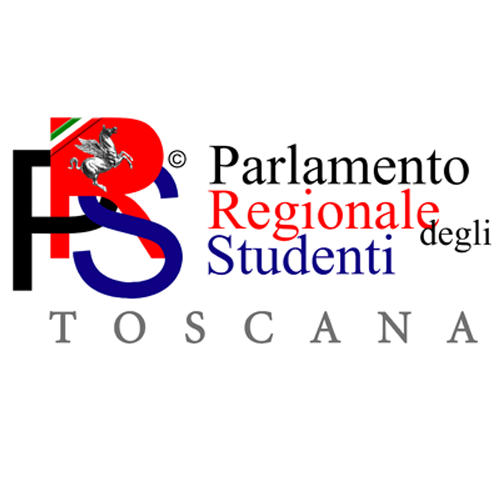 Regional Laws have included among      the actors of the interventions:
> Individual or associated municipalities
> Schools of all levels and grades
> Regional health service companies 
> Research institutes and universities
> Private non-profit legal entities           with proven experience in the field or representative of municipalities
Questions from the Youth Panel to the Privacy Supervisor
What can be the additional tools and ways to make children over 14 years autonomous in making alerts?
Is it possible to foresee that the child who reports abuse                will be contacted by telephone by an operator, so as to provide immediate and "human" feedback?
Is it possible to have an estimate of reports                           from unauthenticated users that were not completed?
“We need to simplify and we can help you!”

— Youth Panel (15-19 years old)
We must act in dialogue           with people and institutions    at all levels.
more informations and updates
elena.ferrara58@gmail.com 
www.elenaferrara.it
What governance strategies should a Country adopt              to systematize preventive       and supportive interventions for all and for each one?